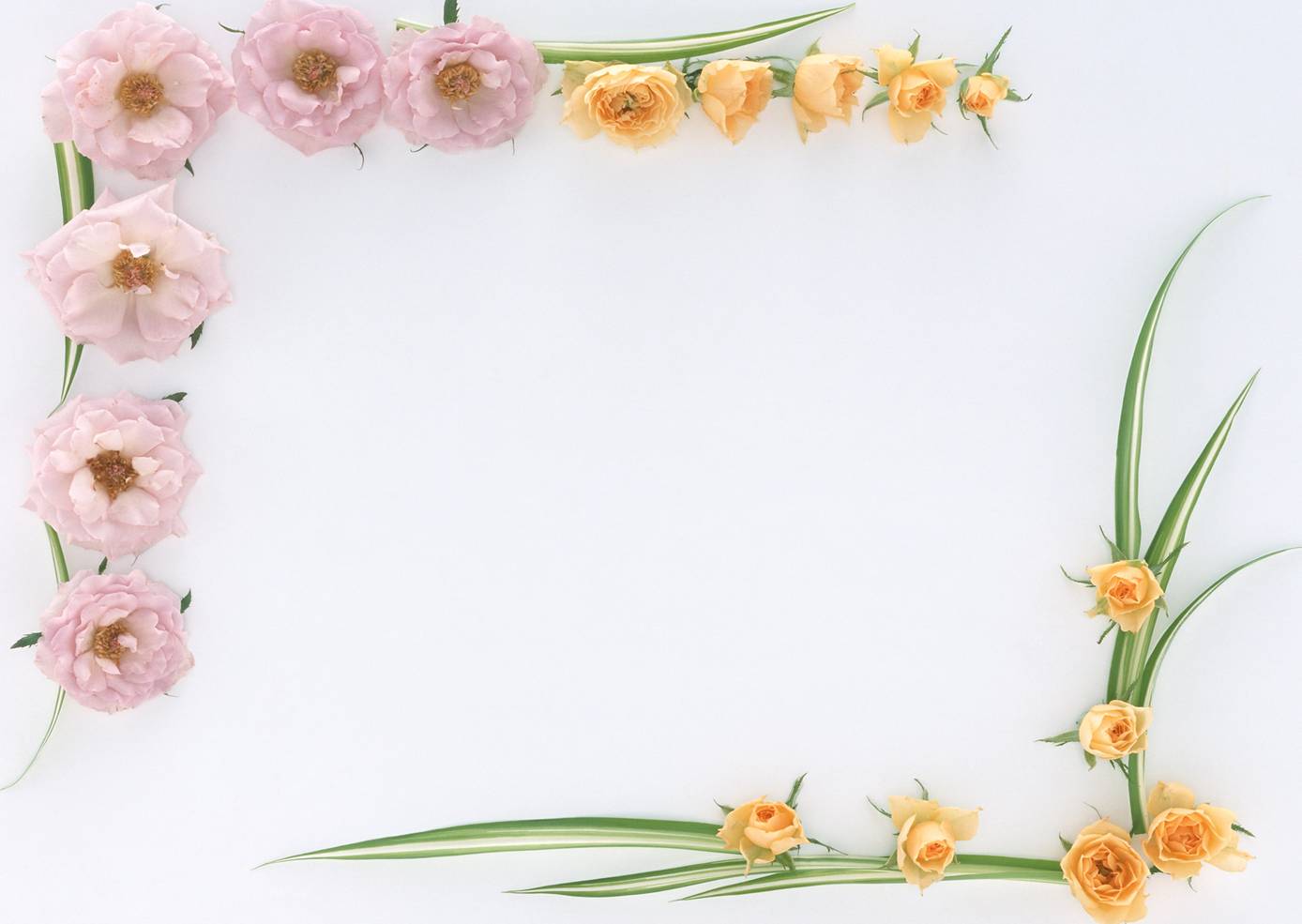 Chào mừng quý thầy cô về dự giờ lớp 87
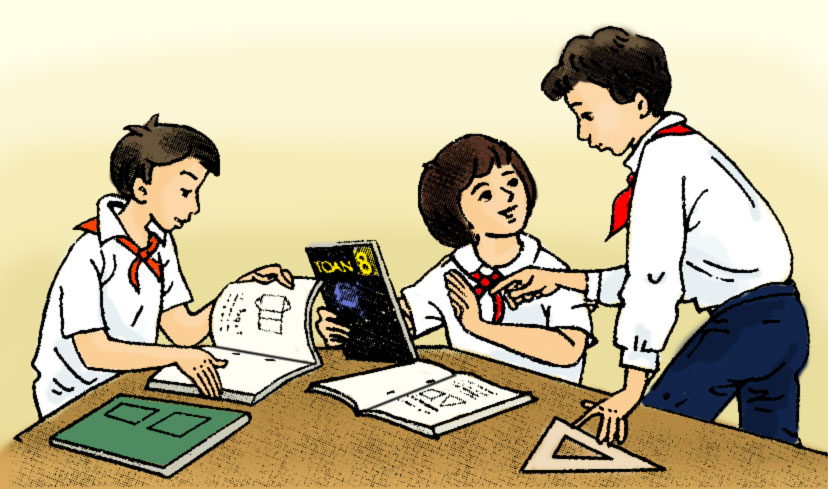 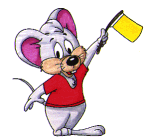 Kiểm tra bài cũ
Câu 1 :  Nêu các phương pháp phân tích đa thức thành nhân tử ? 
Câu 2 : Phân tích đa thức sau thành nhân tử :
        P ( x) = ( x +1)( x – 2) – ( x + 1)
Bài giải:  P ( x) = ( x + 1)( x – 2) – ( x + 1)
		       = ( x + 1) ( x – 2 – 1 )
		       = ( x + 1) ( x – 3)
Tìm x nếu  P ( x) = 0  ? 
Tức là giải phương trình :( x + 1 ) ( x – 3) = 0
Bài 4: Phương Trình Tích
Phương trình tích :
 ( x + 1 )( x – 3)  = 0
1. Phương trình tích và cách giải:
A( x ) .  B( x ) = 0
Phương trình tích có dạng:
Với A(x) , B(x) là những biểu thức hữu tỉ của ẩn và không chứa ẩn ở mẫu .
A( x ) .  B( x ) = 0
Cách giải :
a. 0 =….
0
0.b = …
0
A( x ) .  B( x ) = 0
a. b = 0
 A(x) = 0  hoặc  B(x)  = 0
 a = 0 hoặc b = 0
 x= …..  hoặc       x = …..
(a và b là 2 số)
Tập nghiệm của phương trình: 
                      S = {….;... }
Tập nghiệm của phương trình: S = {….;... }
Bài 4: Phương Trình Tích
1. Phương trình tích và cách giải:
Bài tập:
Bài 1. Hãy chỉ ra phương trình tích trong các phương trình sau:
A( x ) .  B( x ) = 0
a)
 A(x) = 0  hoặc  B(x)  = 0
 x= …..  hoặc       x = …..
b)
Tập nghiệm của phương trình: S = {….;... }
c)
Ví dụ : Giải phương trình sau :
d)
e)
( x + 1) ( x – 3)  = 0
 x + 1  = 0  hoặc  x – 3  = 0
Bài 2.Giải phương trình:
 x = - 1       hoặc  x = 3
a)
Vậy tập nghiệm của phương trình: 
S = { - 1 ; 3 }
b)
Bài 4: Phương Trình Tích
1. Phương trình tích và cách giải:
A( x ) .  B( x ) = 0
 A(x) = 0  hoặc  B(x)  = 0
 x= …..  hoặc       x = …..
Tập nghiệm của phương trình: S = {….;... }
Bài 2.   Giải phương trình:
 4x + 2 = 0  hoặc  x2 +1  = 0
 14 – 7x = 0  hoặc 3x + 9   = 0
 4x  = - 2  hoặc  x2 = - 1( vô lý )
  7x = 14       hoặc     3x = - 9
 x  =          hoặc  x2 = - 1( vô lý )
    x =  2         hoặc     x = - 3
a)
Vậy tập nghiệm của pt là:
       S = {        }
Vậy tập nghiệm của pt là : 
          S = { 2 ; - 3 }
b)
Bài 4: Phương Trình Tích
1. Phương trình tích và cách giải:
A( x ) .  B( x ) = 0
 A(x) = 0  hoặc  B(x) = 0
2. Áp dụng:
Ví dụ :  Giải phương trình:
a) (x – 2)( 2x + 6)( 4 – x ) = 0
 x – 2 = 0  hoặc 2x + 6 = 0 hoặc  4 – x = 0
 x = 2  hoặc  2x = - 6   hoặc  x = 4
 x = 2  hoặc  x = - 3   hoặc  x = 4
Vậy : S = { 2 ; - 3 ; 4}
Mở rộng : Với phương trình A(x).B(x)….M(x) = 0
 A(x) = 0  hoặc B(x) = 0 hoặc ……hoặc M(x) = 0
Bài 4: Phương Trình Tích
1. Phương trình tích và cách giải:
A( x ) .  B( x ) = 0
 A(x) = 0  hoặc  B(x) = 0
2. Áp dụng:
b) (x – 6)(x +1) = 2( x + 1)
(x – 6)(x + 1) – 2(x +1) = 0
Bước 1. Đưa phương trình đã cho về dạng phương trình tích.
(x + 1)( x – 6  – 2) = 0
(x + 1)( x – 8) = 0
x + 1 = 0  hoặc  x – 8 = 0
Bước 2. Giải phương trình tích rồi kết luận.
x = - 1   hoặc  x  = 8
Vậy : S = { - 1 ; 8}
Bài 4: Phương Trình Tích
1. Phương trình tích và cách giải:
A( x ) .  B( x ) = 0
 A(x) = 0  hoặc  B(x) = 0
2. Áp dụng:
Ví dụ :  Giải phương trình:
Bước 1. Đưa phương trình đã cho về dạng phương trình tích.
b) (x – 6)(x +1) = 2( x + 1)
c)  (x + 1)(x + 4) = (2 – x)(2 + x)
 (x + 1)(x + 4) – (2 – x)(2 + x) = 0
(x – 6)(x + 1) – 2(x +1) = 0
 x2 + x + 4x + 4 – ( 4 –  x2)= 0
(x + 1)( x – 6  – 2) = 0
 x2 + x + 4x + 4 – 4 + x2 = 0
(x + 1)( x – 8) = 0
 2x2 + 5x = 0
 x. (2x + 5) = 0
x + 1 = 0  hoặc  x – 8 = 0
Bước 2. Giải phương trình tích rồi kết luận.
 x = 0 hoặc 2x + 5 = 0
x = - 1   hoặc  x  = 8
 x = 0 hoặc 2x = - 5
Vậy : S = { - 1 ; 8}
 x = 0 hoặc x = - 2,5
Vậy S = { 0 ; - 2,5 }
Chuyển tất cả các hạng tử sang vế trái (lúc này vế phải bằng 0)
rút gọn vế trái
phân tích đa thức vế trái thành nhân tử
Bài 4: Phương Trình Tích
1. Phương trình tích và cách giải:
A( x ) .  B( x ) = 0
 A(x) = 0  hoặc  B(x) = 0
2. Áp dụng:
Ví dụ :  Giải phương trình:
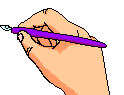 NHẬN XÉT
Trong VD câu b, c  ta đã thực hiện 2 bước giải sau:
Đưa phương trình đã cho
về dạng phương trình tích.
Bước 1.
Bước 2.
Giải phương trình tích rồi kết luận.
Bài 4: Phương Trình Tích
!
1. Phương trình tích và cách giải:
2. Áp dụng:
Chú ý:
Khi giải phương trình, sau khi biến đổi:
Nếu số mũ của x là 1 thì đưa phương trình về dạng ax + b = 0   
Nếu số mũ của x lớn hơn 1 thì đưa phương trình về dạng pt tích để giải:
        A(x)B(x) = 0    A(x) = 0 hoặc B(x) = 0
            A(x).B(x)….M(x) = 0  A(x) = 0  hoặc B(x) = 0 hoặc ……hoặc M(x) = 0
(Trong cách giải pt theo phương pháp này chủ yếu là việc phân tích đa 
thức thành nhân tử. Vì vậy, trong khi biến đổi pt, chú ý phát hiện các nhân  tử chung có sẵn  để biến đổi pt cho gọn ).